LekcjaTemat: Układ równań właściwy, sprzeczny, tożsamościowy.
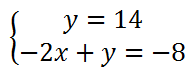 Przykład 1
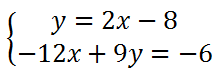 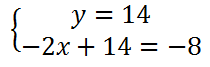 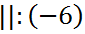 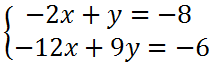 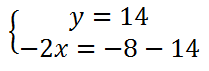 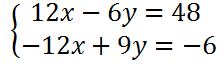 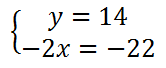 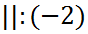 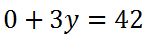 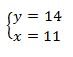 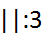 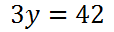 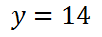 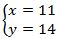 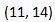 Układ równań właściwy – spełnia go jedna para liczb.
Przykład 2
Przykład 3
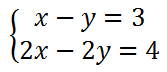 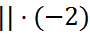 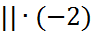 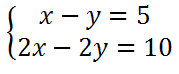 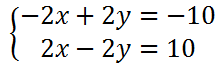 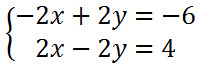 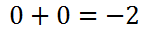 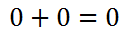 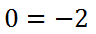 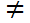 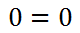 Układ równań tożsamościowy– nieskończenie wiele rozwiązań
Układ równań sprzeczny – nie ma rozwiązań